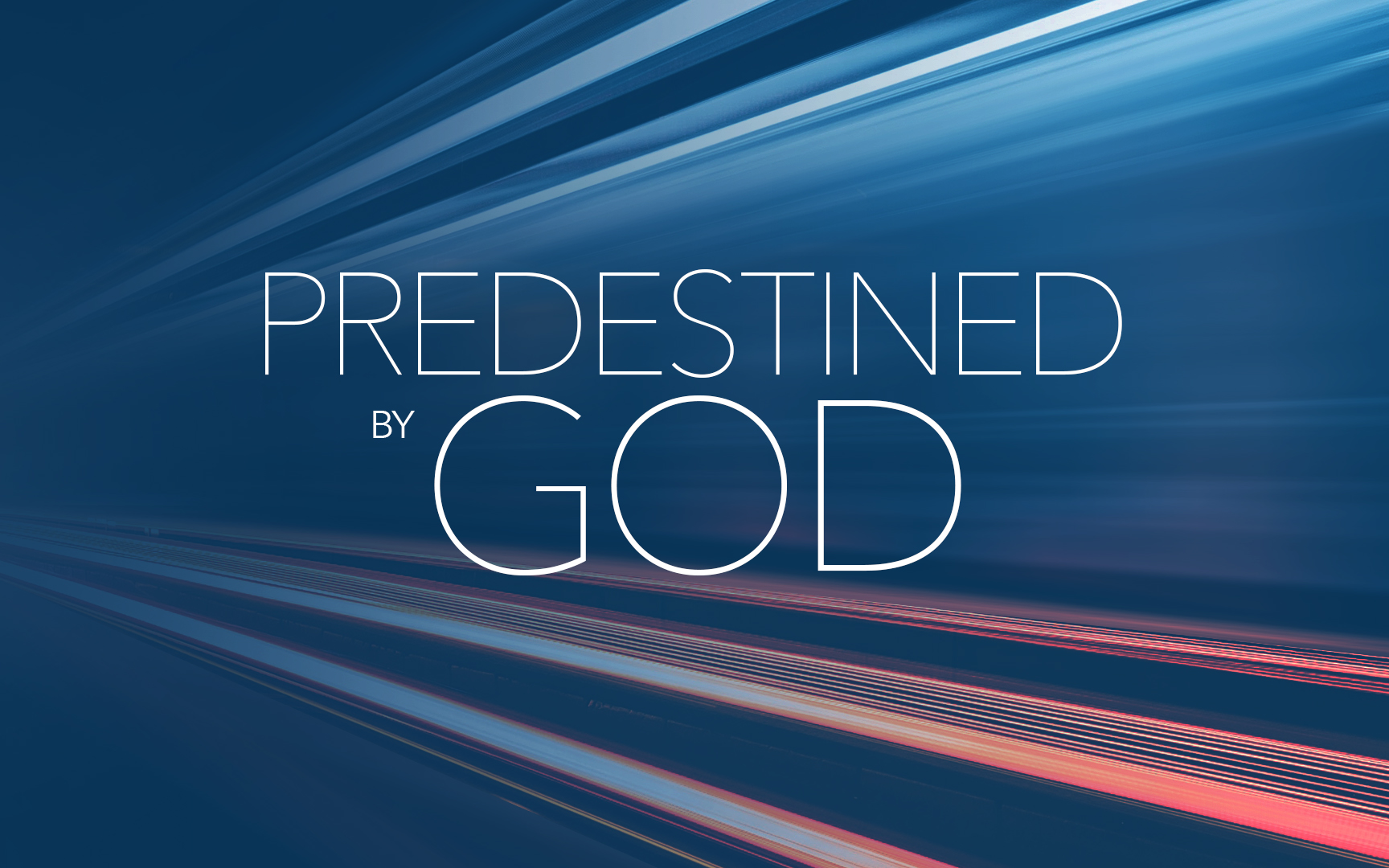 The Predestination of God
[Speaker Notes: Two weeks ago we looked at the Foreknowledge of God… because there are lots of questions about what this term means, and we were able to see that both Peter and Paul wrote about this wonderful quality so that we would have an even higher appreciation for God’s love and reliability.

Today we are following up with part 2 of that study.  You can’t read about God’s foreknowledge without also considering what it means to be Predestined by God.]
GREEK: PROORIZŌ“to predetermine, decide beforehand, in the NT of God decreeing from eternity, to foreordain, appoint before”

Prefix: pro = before
Root: horizō = to define, to mark out the boundaries or limits.
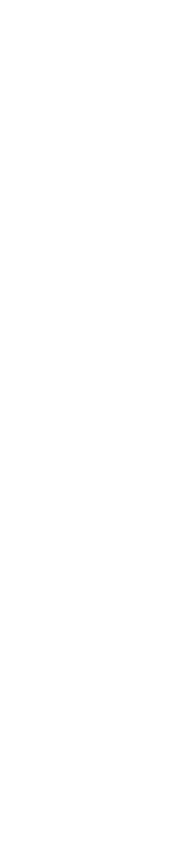 UNDERSTANDING
PREDESTINATION
GREEK: PROORIZŌ
(VERB)
ENGLISH: PREDETERMINE
“to establish or decide in advance”
[Speaker Notes: It is helpful to relate “predestination” to the more common word – pre-determine.

We can see the Greek definition in detail…

Describes the things that God decided before the creation of the world.

Many things in our lives have pre-determined boundaries…
 - Students applying for scholarships, know there are predetermined academic guidelines.
- Companies bidding on new business, know there are predetermined requirements to win the contract.
- Christians who are dating, have some pre-determined standards of faith, kindness, and honesty.

This is the idea behind Predestination.  Before He created us, He pre-defined.  He pre-established a set of boundaries we need to understand.





Literally to pre-determine.  By the context – to pre-determine the destination.

When you get a plane ticket, you select the flight with a Pre-Determined Destination.  You don’t just want any plane. You want the one going where you would like to be.]
A King Who Predetermines
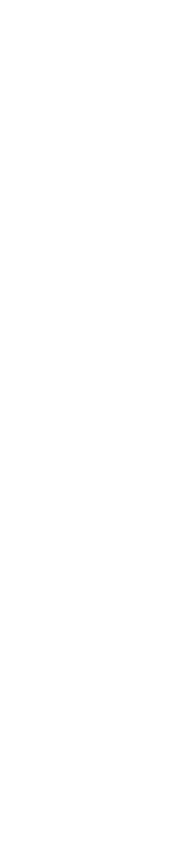 ACTS 4:28 – His Plans
1 CORINTHIANS 2:7 – Wisdom
UNDERSTANDING
PREDESTINATION
GREEK: PROORIZŌ
A Father Who Predetermines
(VERB)
EPHESIANS 1:5,11 – Adopt/Inh.
ROMANS 8:28-29 – His Actions
[Speaker Notes: Falls into basically two groups…

The King who Predetermines – His Son will carry our sins to the cross.
The King who Predetermines – His Message will only be announced when He is ready.

The Father who Predetermines – 


You don’t have to take my word for it… let me put these 4 passages on the screen so you can see it for yourself….



Passages about Jesus: His death and the subsequent preaching of His Gospel.
Passages about Christians: Our salvation– specifically, God’s eternal actions to carry out our salvation.

Notice that “purpose” or “counsel” is connected with this.

God is determined, unwavering, and unfailing in accomplishing His plans.  He can be counted on!

He is the Father who makes a plan and sees it through to the end.

>> Not to over force the flow of thought, but please see this is all Christ-Centric!

People would reject and crucify Jesus.
People would hear about Jesus.
People would love Jesus.
People would be blessed in Jesus.]
God Is The Ultimate Father
 “For those whom He foreknew, He also predestined to become conformed to the image of His Son, so that He would be the firstborn among many brethren;” Rom. 8:29
God Is The Ultimate King
“but we speak God’s wisdom …which God predestined before the ages to our glory; 8 the wisdom which none of the rulers of this age has understood…” 1 Cor. 2:7-8a
God Is The Ultimate Father
“He predestined us to adoption as sons through Jesus Christ to Himself, according to the kind intention of His will… we have obtained an inheritance,” Eph 1:5, 11a
God Is The Ultimate King
“…Herod and Pontius Pilate, along with the Gentiles and the peoples of Israel, to do whatever Your hand and Your purpose predestined to occur.” Acts 4:27b-28
UNDERSTANDING
PREDESTINATION
[Speaker Notes: The King’s Plan Is Not Stopped By Other Rulers.
The King’s Wisdom Has Been Guiding His Actions All Along & Is Only Now Being Disclosed.

The Father’s Love – Wants To Bless His Creation
The Father’s Reliability – His Plans Will Reach Their Fulfillment.


Some people want to train their children to be doctors or lawyers.
Some people want to train their children to excel in sports or business.
But God – he knows exactly what he wants His children to be – He want to train them to be like Jesus.]
16 But He said to him, “A man was giving a big dinner, and he invited many; 17 and at the dinner hour he sent his slave to say to those who had been invited, ‘Come; for everything is ready now.’ 18 But they all alike began to make excuses. The first one said to him, ‘I have bought a piece of land and I need to go out and look at it; please consider me excused.’ 19 Another one said, ‘I have bought five yoke of oxen, and I am going to try them out; please consider me excused.’ 20 Another one said, ‘I have married a wife, and for that reason I cannot come.’ 
21 And the slave came back and reported this to his master. Then the head of the household became angry and said to his slave, ‘Go out at once into the streets and lanes of the city and bring in here the poor and crippled and blind and lame.’ 22 And the slave said, ‘Master, what you commanded has been done, and still there is room.’ 23 And the master said to the slave, ‘Go out into the highways and along the hedges, and compel them to come in, so that my house may be filled. 24 For I tell you, none of those men who were invited shall taste of my dinner.’ ” Luke 14:16-24
UNDERSTANDING
PREDESTINATION
To Open His Home
To Invite, Not Force
To Welcome The Humble
[Speaker Notes: Two weeks ago, we looked at Isaiah 46 for an overview of God’s foreknowledge.

Today, I also want us to get an overview – this time DIRECTLY from Jesus in Luke 14


TO OPEN HIS HOME…
- He predetermines the time and location.
- He predetermines the lavish dinner to serve.

TO INVITE, NOT FORCE…
- It is His choice to make this a kind and attractive offer that reasonable people would want to accept with gratitude.
- It is His choice to select a specific servant to carry this message.

TO WELCOME THE HUMBLE…
- It is His choice to delay the dinner until the house is Filled. He doesn’t want anyone to miss out.
- It is His choice to first invite one group, and then invite additional groups.
- It is His choice to ignore worldly status symbols of wealth or power, but to speicifically look for grateful and humble people who know they need what He is offering.

This parable, as well as the similar parable of the wedding feast in Mt 22 is really helpful to keep in mind as we think about the DECISIONS and CHOICES that GOD MAKES.




The King’s Plan Is Not Stopped By Other Rulers.
The King’s Wisdom Has Been Guiding His Actions All Along & Is Only Now Being Disclosed.

The Father’s Love – Wants To Bless His Creation
The Father’s Reliability – His Plans Will Reach Their Fulfillment.



Luke 14: Before Anyone Was Invited…
God Predetermined To Host A Banquet.
God Predetermined The Time & Location of His Banquet.
God Predetermined The Invitations He Would Make To His Banquet.
God’s Choice: He Will Open His Home For A Great Banquet.
God’s Choice: He Will Select Servants To Announce His Invitation.

God’s Choice: He Will First Invite One Group, Then Others.
God’s Choice: He Will Fill His House With The Humble.
Man’s Choice: To Evaluate The Invitation & The Alternatives.
Man’s Choice: To Accept or Reject The Master’s Gracious Invitation.]
Predestination In Ephesians 1
4 just as He chose us in Him before the foundation of the world, that we would be holy and blameless before Him. In love 5 He predestined us to adoption as sons through Jesus Christ to Himself, according to the kind intention of His will, 
9 He made known to us the mystery of His will, according to His kind intention which He purposed in Him 10 with a view to an administration suitable to the fullness of the times, that is, the summing up of all things in Christ, things in the heavens and things on the earth. In Him 11 also we have obtained an inheritance, having been predestined according to His purpose who works all things after the counsel of His will, 12 to the end that we who were the first to hope in Christ would be to the praise of His glory.
Before the foundation of the world,God decidedto adopt people who place their hope in Christ and give them a heavenly inheritance.
[Speaker Notes: This chapter answers 3 questions for us: What?  Why?  And How?

What is God Doing? He is pre-determining Who He will Adopt…
- He is making a predetermined decision to Adopt and to Provide an Inheritance for His children.

Why is He doing this?  
- Because He wants to. It is according to His Will, His Purpose – to show his kindness and love.

How Is God Doing This? What is the Criteria for WHO will be Adopted? Who comes within the Family of God? -  Those who enter through Jesus, the door.
- Those who put their faith and hope in Jesus.  Those who come WITHIN the boundaries of the body of Christ.

(Edit: Do I need to add another ”Who?” question besides just blending it with the “how” – so highlight the “we” and “us” phrases to point out that it is people who have repented of their sins and been baptized into Christ. (Acts 19:5)


He didn’t just know them…
He decided to adopt them…
He didn’t just decide to adopt them… He decided to adopt those who believe in Jesus.
And more than knowing them,more than determining to adopt them, more than determining that accepting Jesus would be the condition of our adoption, He also determined to give those He adopts in Christ an incredible inheritance!




Schools do this all the time.  There is a pre-determined trip to Washington D.C. for 8th Grade students.  Or There is a predetermined celebration for all Graduating Seniors.

I can pre-determine the Criteria – all those who with a B and above get to go waterskiing.
I can pre-determine the Calling – you have to accept my invitation for this day and time.



Before creating the world, God the Father decided to adopt people who believe in Jesus, train them to become like Jesus, and bless them with an inheritance with Jesus.]
Predestination In Ephesians 1
GREEK: PROORIZŌ
Prefix: pro = before
Root: horizō = to define, to mark out the boundaries or limits.
Predetermined Boundary:
“in Him”“through Jesus” “in Christ”
Predetermined Blessing:
“inheritance”“to the praiseof His glory”
[Speaker Notes: This chapter answers 3 questions for us: What?  Why?  And How?

What is God Doing?
- He is making a predetermined decision to Adopt and to Provide an Inheritance for His children.

Why is He doing this?  
- Because He wants to. It is according to His Will, His Purpose – to show his kindness and love.

How Is God Doing This? What is the Criteria for WHO will be Adopted? Who comes within the Family of God? -  Those who enter through Jesus, the door.
- Those who put their faith and hope in Jesus.  Those who come WITHIN the boundaries of the body of Christ.

(Edit: Do I need to add another ”Who?” question besides just blending it with the “how” – so highlight the “we” and “us” phrases to point out that it is people who have repented of their sins and been baptized into Christ. (Acts 19:5)]
Predestination In Romans 8
28 And we know that God causes all things to work together for good to those who love God, to those who are called according to His purpose. 29 For those whom He foreknew, He also predestined to become conformed to the image of His Son, so that He would be the firstborn among many brethren; 30 and these whom He predestined, He also called; and these whom He called, He also justified; and these whom He justified, He also glorified.
Before the foundation of the world,God decidedthat His people would be the ones who conform their lives to the example of Jesus.
He Calls With The Gospel of Jesus – 2 Thess. 2:14
He Justifies With The Blood of Jesus – Rom. 5:9
He Glorifies With The Return of Jesus – Phi. 3:21
[Speaker Notes: Of these 5 words, predestine is the only one that has a description of what Paul means.

Paul specifically tells us, that the thing God has pre-defined is:  What kind of people He is looking for. 

He is specifically looking for people “those who love God” and “those accept and submit to His purposes” and those who will be “conformed to the image of Jesus.”



How do we know that God causes all things to work for our good?

Because we know these 5 actions he has taken.  The arch of all 5 of these actinos has been for our good.

The second of these 5 actions for 


God not only decided that what HE WANTED, was imitators of Christ, but He also acted to invite us to become what He was looking for, and to make us pure and holy in Christ.

to take actions that would develop Christlike character in His children.]
Predestination Describes God’s Decision To Bring People Into His Family On The Basis of Faith In Jesus Christ.(Ephesians 1:3-11, Romans 8:28-30)
Question: What About Free-Will?
Given Everything We’ve Learned About God’s Foreknowledge & Predestination, Do We Really Have Free-Will?
God Predestined, But Jesus Still Made Personal Choices.
Matthew 26:52-54, John 10:18
God Predestined, But Pilate Still Made Personal Choices.
Acts 4:28 – Pilate still had a choice…
Matthew 27:19 – Pilate’s wife warned him.
Luke 23:4, 20 – Pilate knew Jesus was innocent.
John 19:7-12 – Pilate decided to please the crowd.
Even After We Are Adopted By God, He Gives Us Free Choice.
Hebrew 10:29, 2 Peter 2:20
[Speaker Notes: We have free-will choices because God has granted them.


“all Christians hold these two ideas in tension, free-will and predestination”]
Predestination Describes God’s Decision To Bring People Into His Family On The Basis of Faith In Jesus Christ.(Ephesians 1:3-11, Romans 8:28-30)
[Speaker Notes: So let me repeat this again for the benefit of clarity.

Predestination doesn’t take away our choice.  It actually shows us that God has GIVEN us a choice – will we accept or reject Jesus.  Will we humbly follow His life of love and grace or will we pursue our own selfish desires.]
God’s Predestination Is Certain But It’s Not An Unconditional Election.
CALVINISM TEACHES…
To Predestine is To Preselect APART from any “condition in men”  Rom. 9:11
“It is thus of the essence of the NT doctrine of election to characterize it as unconditional, and this means that the source and cause reside in God’s sovereign good pleasure alone.” (J. Murray, Zondervan Encyclopedia, Vol 2, Page 272)
[Speaker Notes: “to Know” = means to have knowledge – not always hyper personal love.  See Mark 6:38, 13:28.


In Acts 26, Paul’s accusers KNEW his manner of life, but did not control it.

In 2 Peter 3:17, Peter’s readers KNEW the destruction of the world is coming, but they did not control this.

** The suggestion that Foreknowledge is equal to COMPLETE and TOTAL control is wrong.  It requires adopting a definition that goes beyond the meaning of the words, goes against the meaning in other passages, and eliminates man’s free-choice to accept or reject the Gospel.


Foreknowledge & Free-Will can co-exist.

A Participial To Describe, “proginōskontes” (Acts 26:4-5)
People: Before Today’s Trial, They Already Knew Paul’s “Manner of Life” 
A Participial To Describe, “proginōskontes” (2 Peter 3:16)
People: Before The Day of Judgment Arrives, The Reader Knows It Is Impending



Seeing

Knowing

Controlling]
God’s Predestination Is Certain But It’s Not An Unconditional Election.
CALVINISM FAILS…
To Fully Account For The Role of Christ! (Eph 1:4)
Describing Eph 1:4 “Much debate has arisen…Since there are no parallel passages… Christian faith is resigned to the unsolved mysteries with which revelation confronts us.” (J. Murray, Zondervan Encyclopedia, Vol 2, Page 272)
[Speaker Notes: “to Know” = means to have knowledge – not always hyper personal love.  See Mark 6:38, 13:28.


In Acts 26, Paul’s accusers KNEW his manner of life, but did not control it.

In 2 Peter 3:17, Peter’s readers KNEW the destruction of the world is coming, but they did not control this.

** The suggestion that Foreknowledge is equal to COMPLETE and TOTAL control is wrong.  It requires adopting a definition that goes beyond the meaning of the words, goes against the meaning in other passages, and eliminates man’s free-choice to accept or reject the Gospel.


Foreknowledge & Free-Will can co-exist.

A Participial To Describe, “proginōskontes” (Acts 26:4-5)
People: Before Today’s Trial, They Already Knew Paul’s “Manner of Life” 
A Participial To Describe, “proginōskontes” (2 Peter 3:16)
People: Before The Day of Judgment Arrives, The Reader Knows It Is Impending



Seeing

Knowing

Controlling]
Increases Our Love For & Confidence In Our Heavenly Father.
Clarifies The Basis of God’s Choice: “In Christ” & “Conformed”
UNDERSTANDING
PREDESTINATION
Prepares Us To Freely Accept or Reject His Invitation.
[Speaker Notes: God’s predefined boundaries…


What a GREAT FATHER!

You may have a Dad, who does unexpected fun things – he might randomly announce, let’s go get ice cream… or let’s all go to the park… but when it comes to things that are SERIOUS and consequential… A GREAT FATHEHR gives his best thinking and best planning to – training and raising us with moral character.  The BEST DAD gives his best thinking and planning to looking ahead for our future – from our eduction to our inheritance.  Our heavenly Father deserves our love and confidence for the predestined boundaries He determined in Jesus Christ.




Our Salvation is not an impulse decision, or a spontaneous reaction to unforeseen events.  Our salvation is predestined by God IN JESUS CHRIST.

Emphasizes God’s Initiative & Effort From Start to Finish.

Provides Insight To His Divine Wisdom, Purpose, & Authority.]
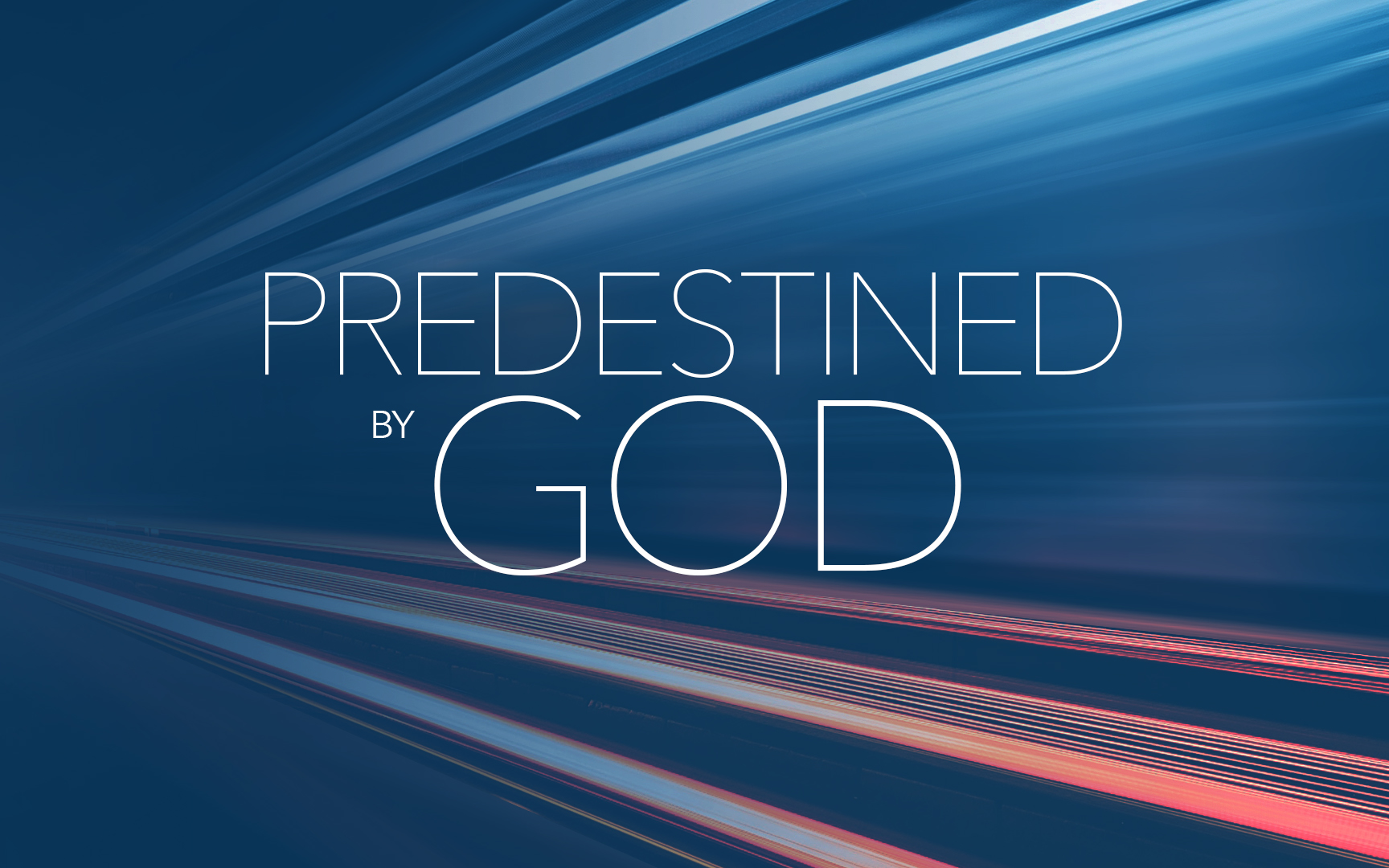 The Predestination of God
[Speaker Notes: God wants very much for you to be part of His family!  He doesn’t want any to be lost.  He has acted with amazing wisdom – and also amazing patience – waiting for us to STOP making excuses.

And accept his invitation.  Today is a great day to confess your faith in Jesus Christ, repent of your sins, and be bapized INTO JESUS CHRIST, become a son or daughter of God!]